TỔ CHỨC BỮA ĂN 
CHO TRẺ NHÓM CHÁO
13 – 18 tháng
THỰC ĐƠN CỦA BÉ
THỰC ĐƠN CỦA BÉ
I : CHUẨN BỊ BỮA ĂN
CHUẨN BỊ 
BỬA ĂN
II/ CHIA THỨC ĂN
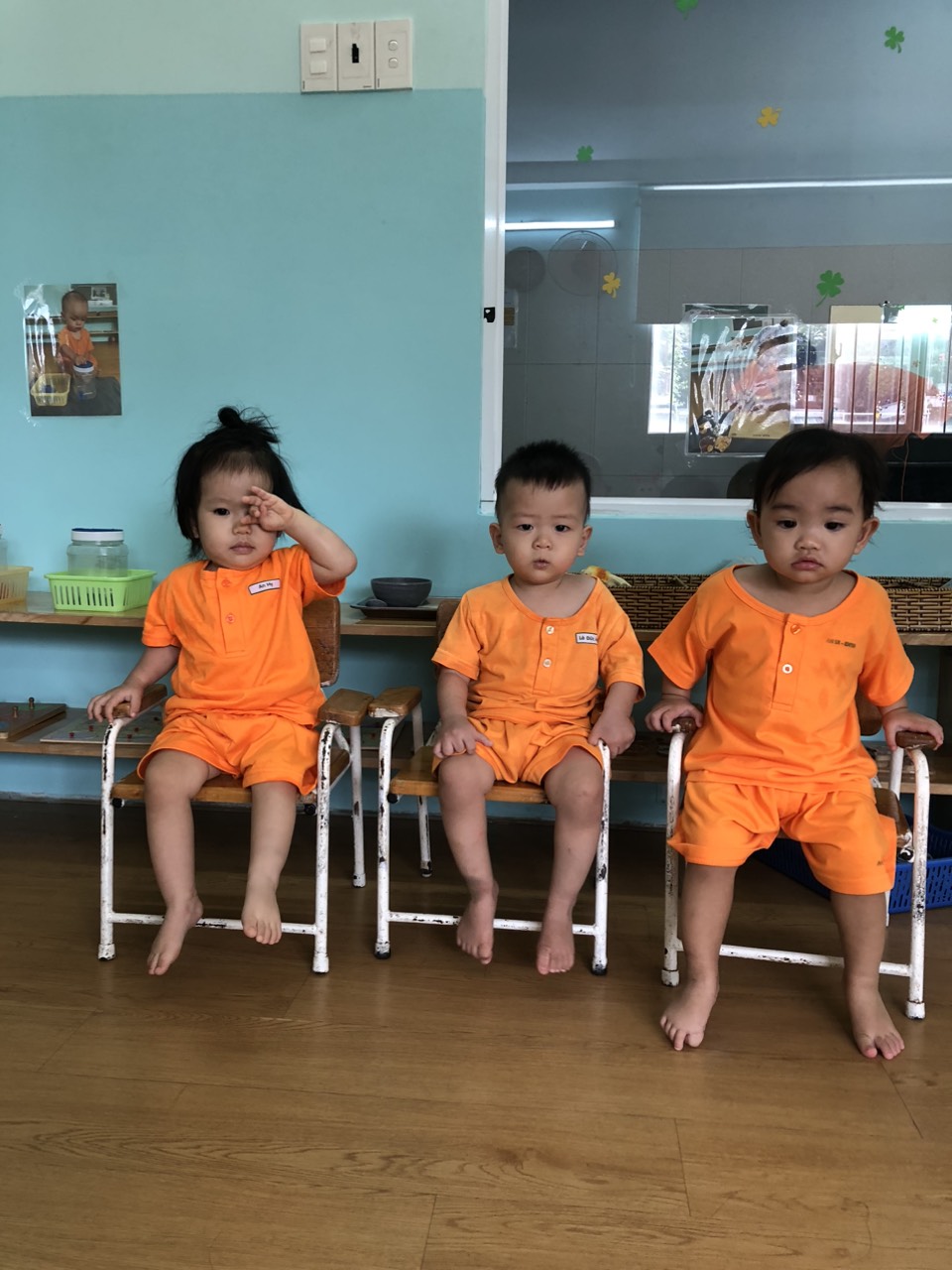 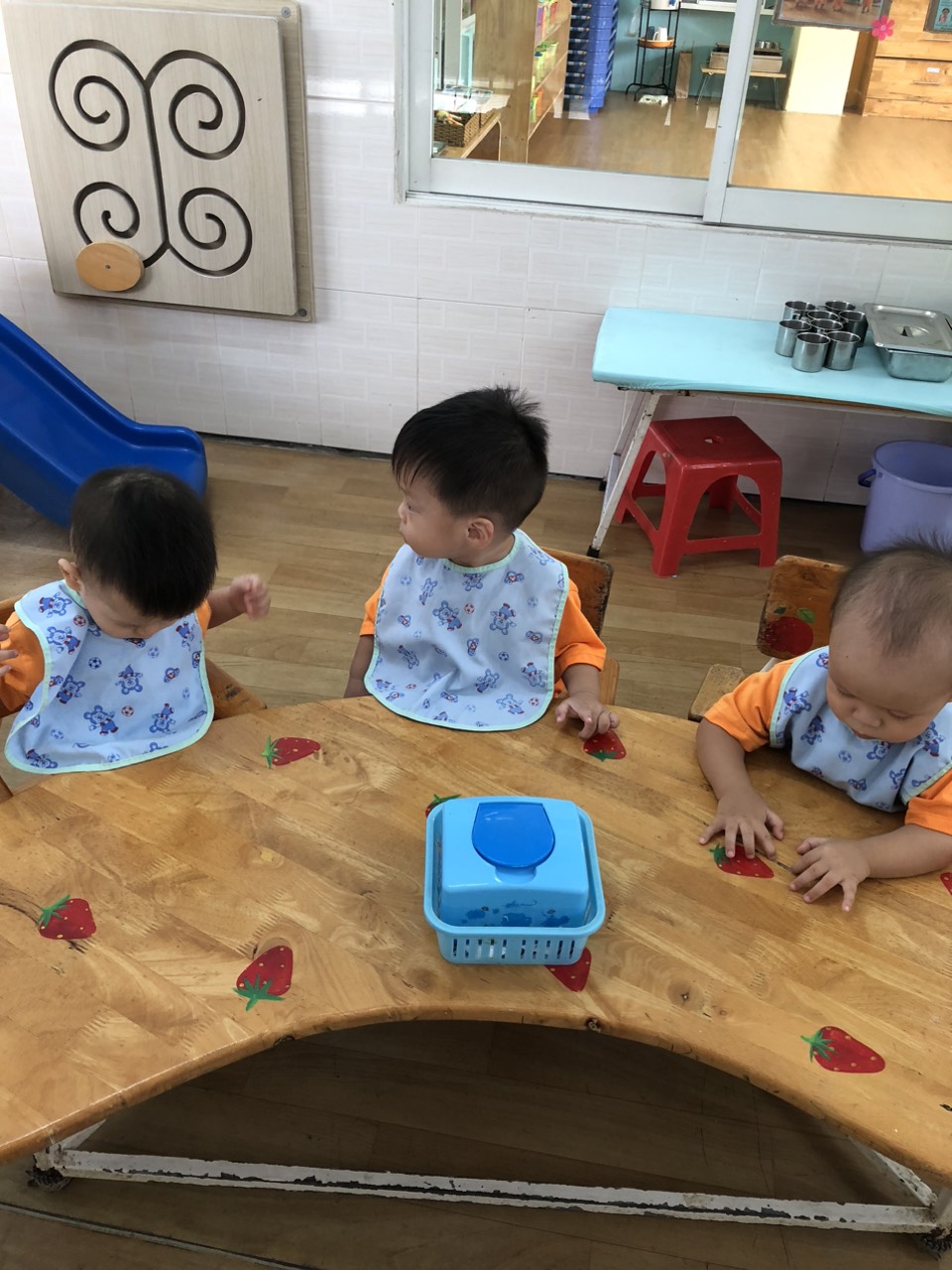 III / CHO TRẺ ĂN
IV/ TRẺ ĂN XONG
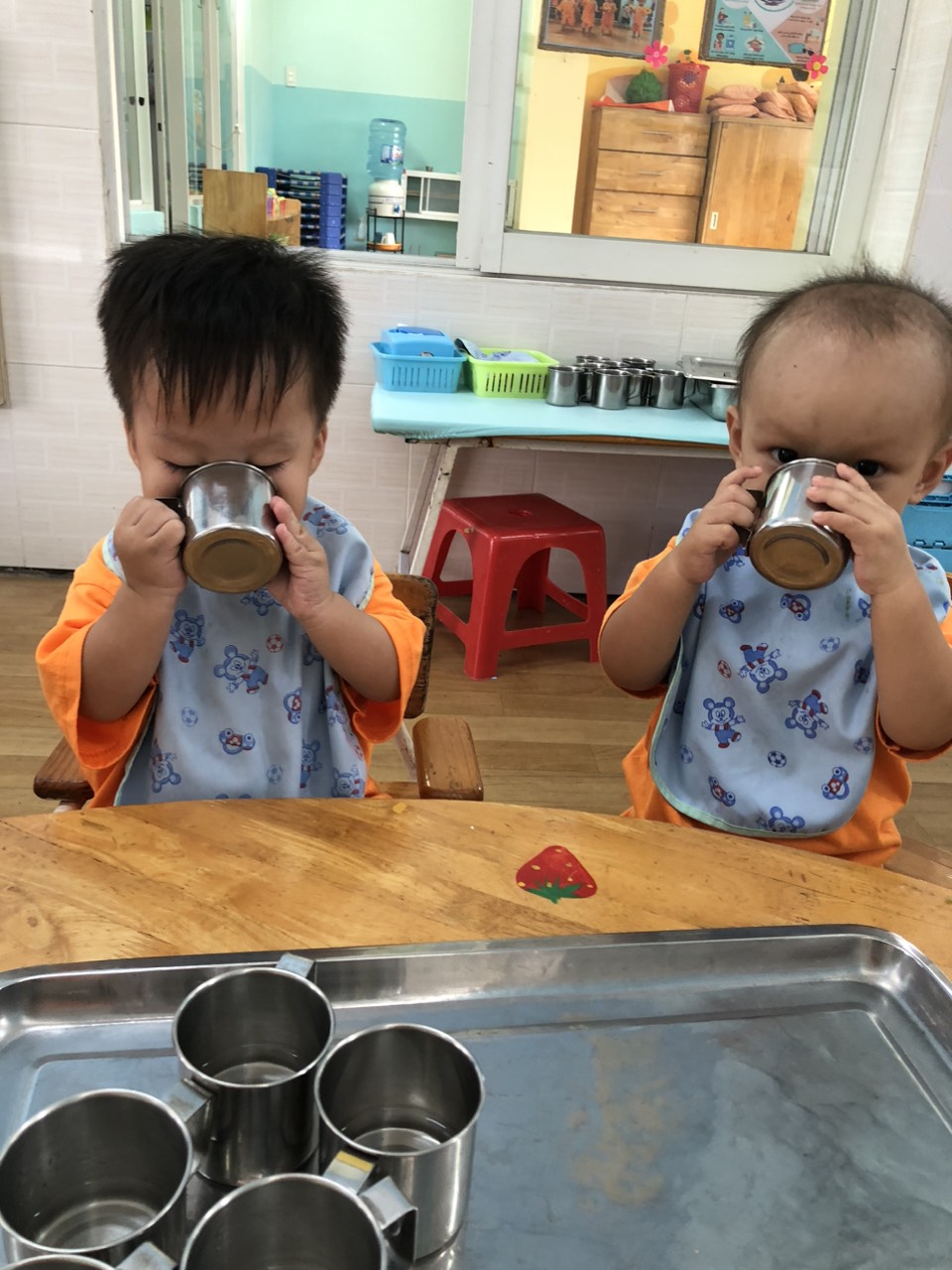 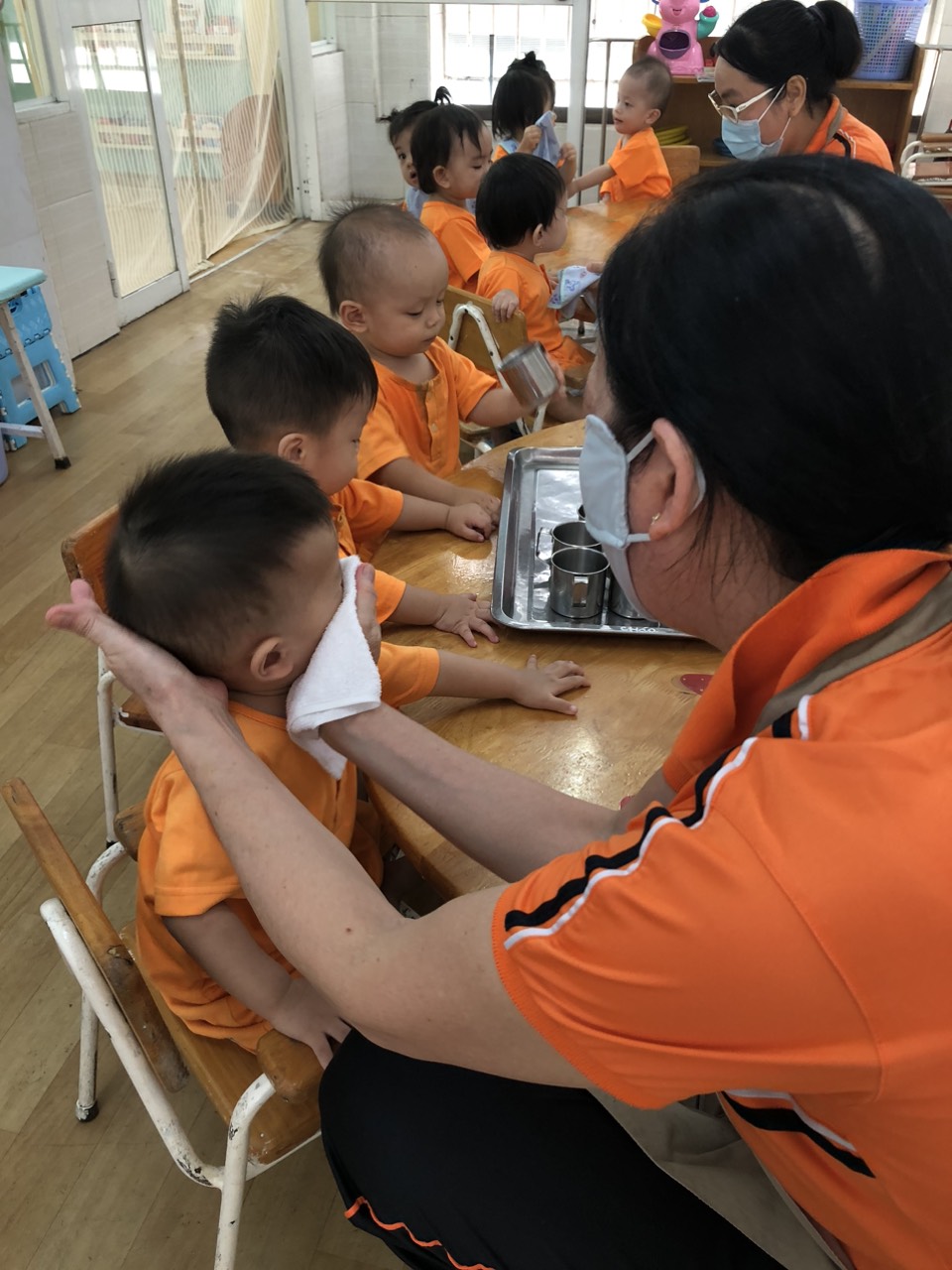 Xin chân thành Cảm ơn